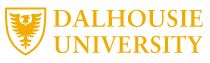 Tracking Progress in Transportation Sustainability: Nova Scotia Travel Activity (NovaTRAC) survey
Dr. Ahsan Habib, Associate Professor
School of Planning, and Department of Civil and Resource Engineering, Dalhousie University
Session: Best Practices in Urban Transportation Planning
Transportation Association of Canada Conference
September 24-27
St. John’s, NL
Research Links
Travel Surveys
Travel surveys are critical for cities to:
develop transport network models 
provide information for evidence-based decision making 
monitor transportation system performance 
track progress in sustainable travel behaviour
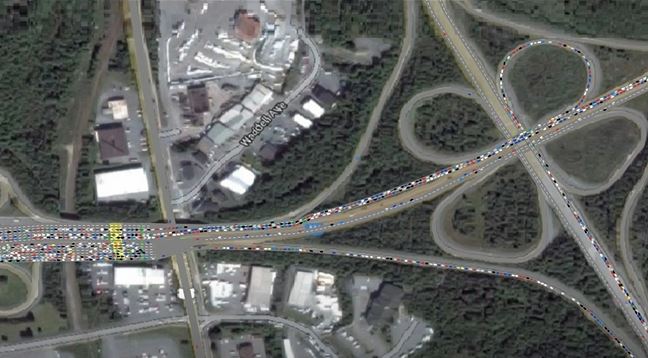 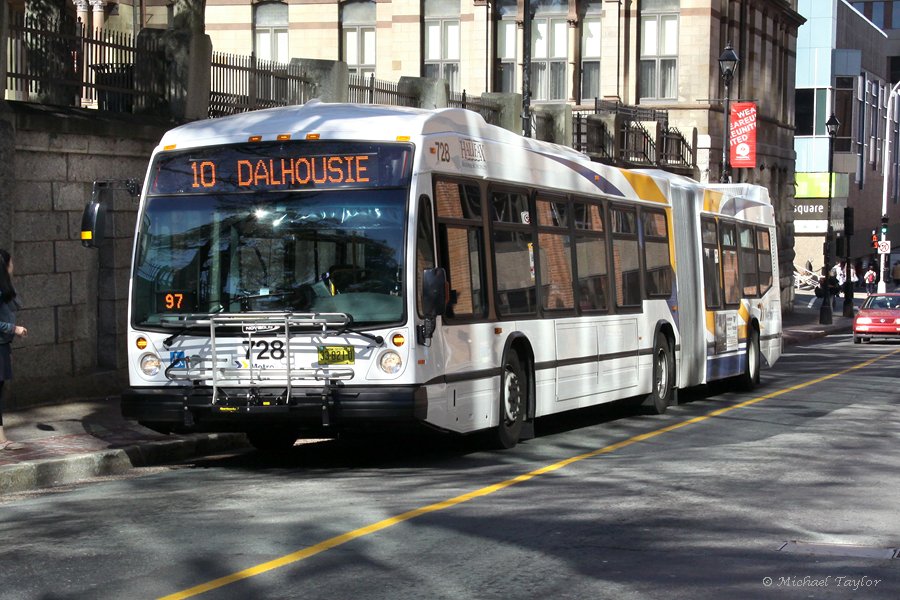 [Speaker Notes: Bus Image: https://www.halifaxexaminer.ca/wp-content/uploads/2016/04/route10MichaelTaylor.jpg]
NovaTRAC survey
About your household
Number and types of vehicles 
Number of people living in household
Ownership status and type of house
About each person living in your home
Age
Education and Employment
Transit pass ownership 
24-Hour Travel Log
Location of Place A and Place B
Reason for making the trip 
Start time of the trip
Mode of transportation used
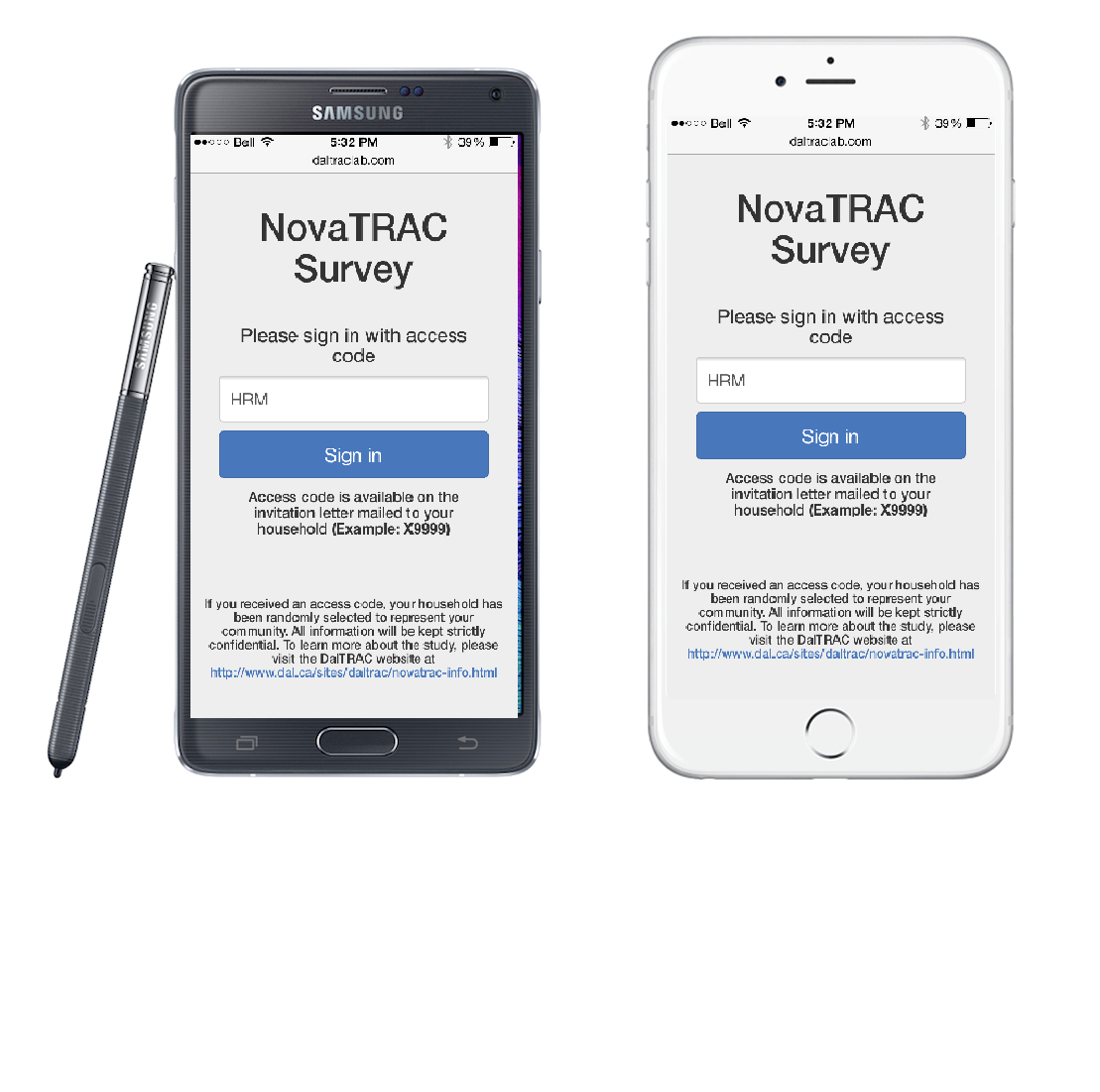 NovaTRAC survey
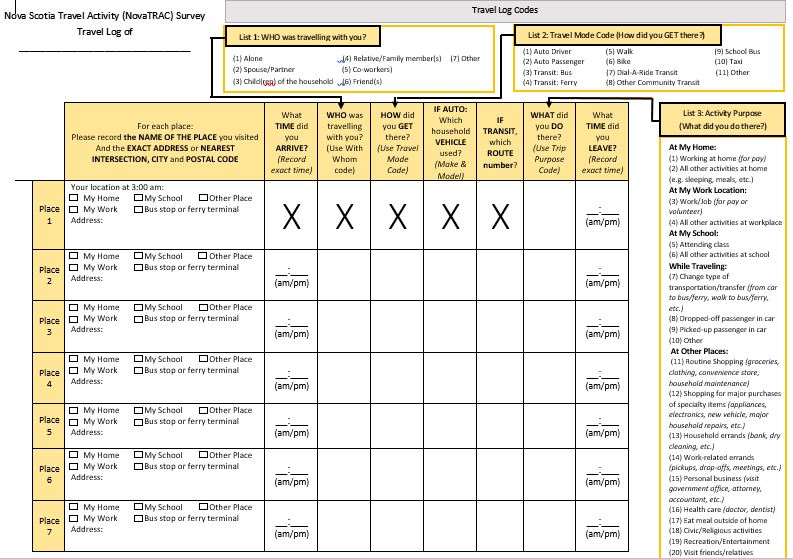 Emission Modeling
1 L
Fuel Consumption for Passenger Transport per Capita and Total Amount
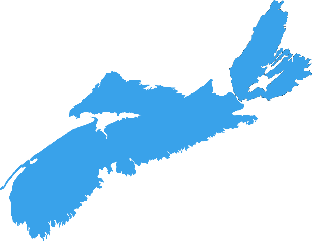 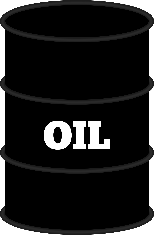 2015
2016
1203 L per capita
1109.25 millions of L
1204 L per capita
1198.34 millions of L
per capita
Emission Modeling
0.025 tonnes
GHG Emissions for Passenger Transport per Capita and Total Amount
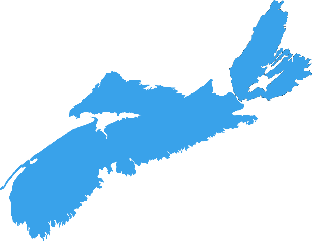 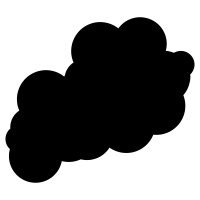 2015
2016
GHG
2.987 tonnes per capita
2.75 millions tonnes
3.012 tonnes per capita
2.99 millions tonnes
per capita
Health Indicators
2. Happiness
1. Health Status
3. Typical Weekdays
4. Physical Activity
Age
Income
Employment Level
Gender
Household Size
Attitudinal Insights
Moving Forward
Thank You
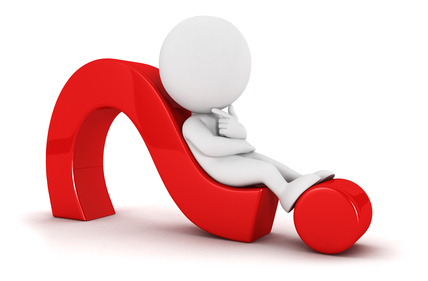 Acknowledgements
Funding Agencies: MEOPAR, NSERC-DG, CFI
DalTRAC Contributors: Nazmul Arefin Khan and Sara Campbell